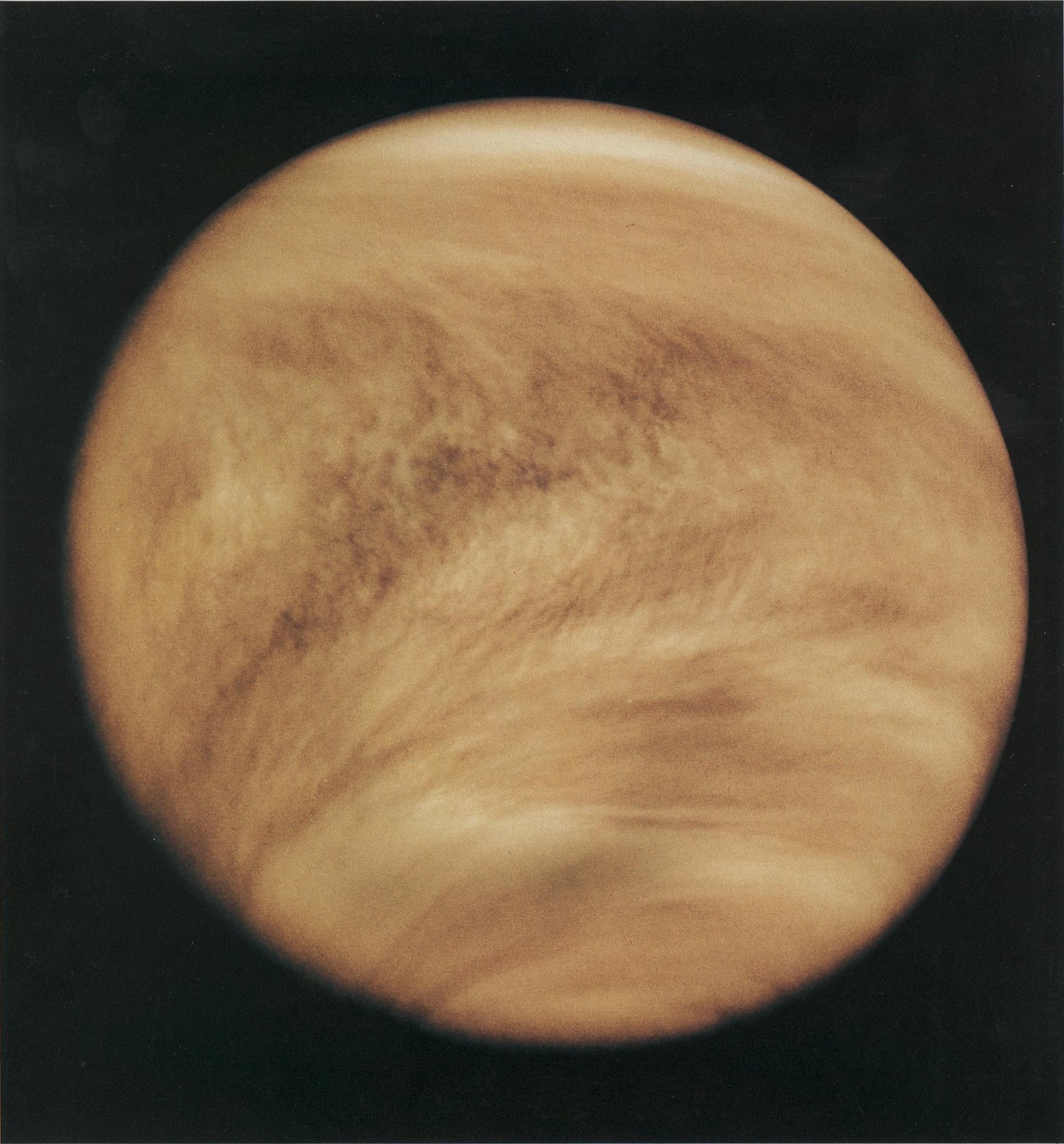 Venere
DIAMETRO 12.103,6 kmMASSA 4.8675×1024 kgDensità 5,243 kg/dm3Gravità 8,87 m/s2Velocità di Fuga 10,36 km/sTemperatura +462 °cPressione Atmosferica 92 Bar (atmosfere)Inclinazione dell'asse 2.64°DATI ORBITALI:Periodo di Rivoluzione 224,7 giorni 
0,615198 anni.DISTANZA dal sole 0,723 UAEccentricità 0,0067. 
Distanza media dalla Terra:
170,54 milioni di Km; 
minima= 38,2; max = 261
Venere ripreso dalla Pioneer Venus nel 1979.
 E’ il pianeta che si avvicina di più alla Terra.
Il moto di rotazione di Venere è retrogrado (senso orario) a differenza degli altri pianeti, tranne Urano e avviene in 243,69 giorni, periodo superiore a quello di rivoluzione!
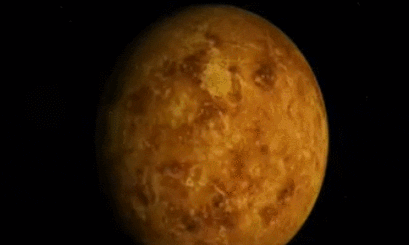 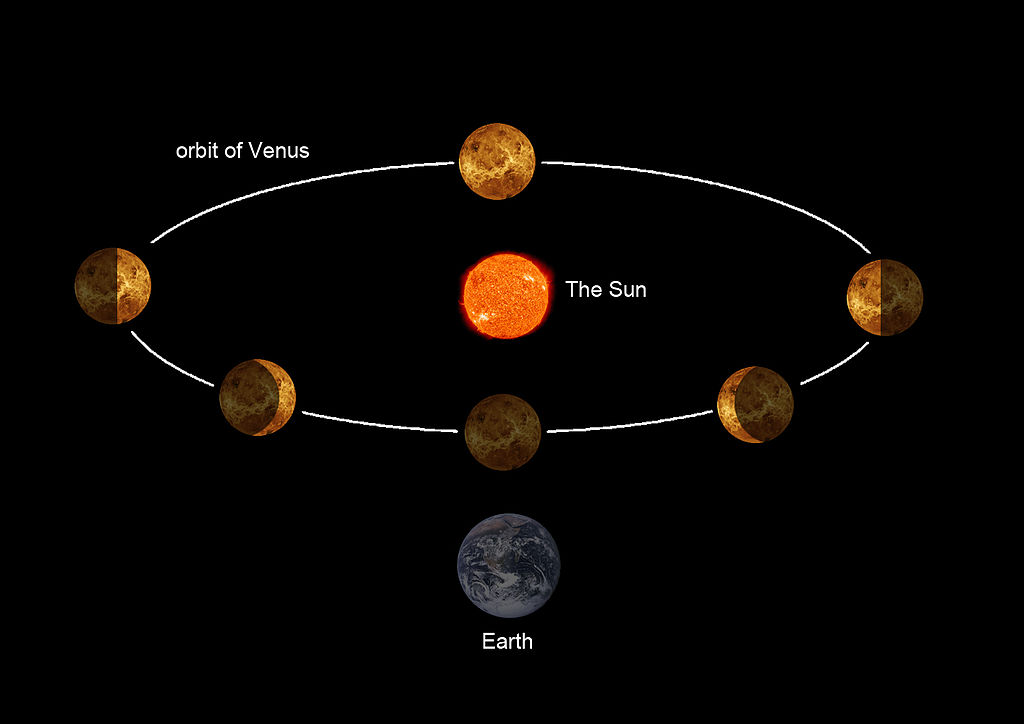 Fasi di Venere
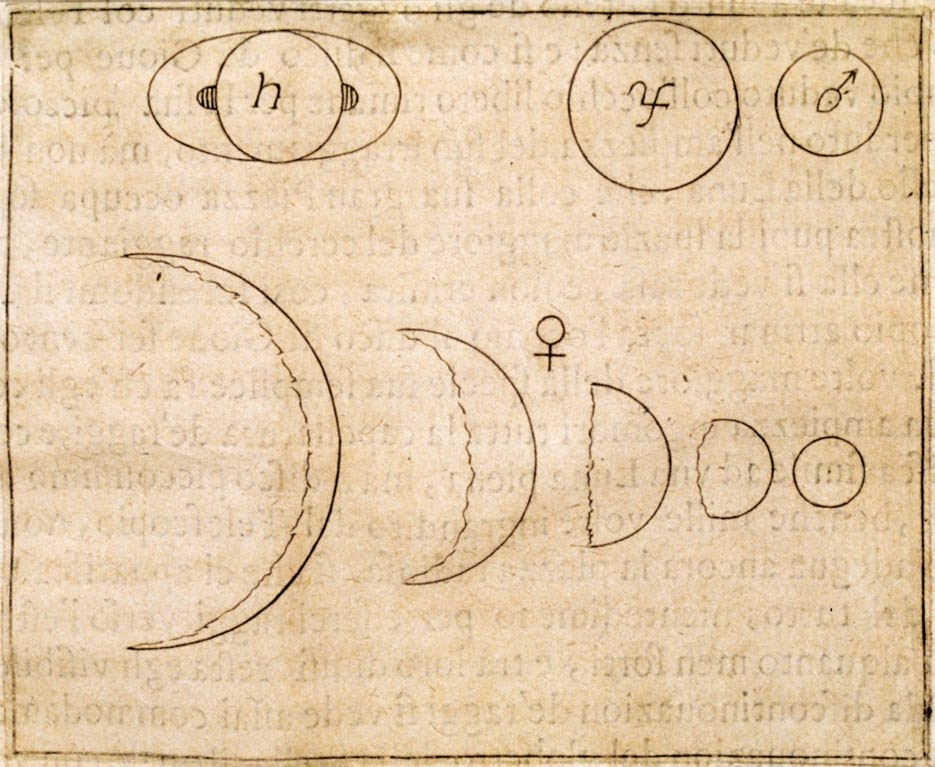 Disegno originale di Galileo:
 Osservazione di Saturno, Giove, Marte e Venere con le sue fasi.
 1610
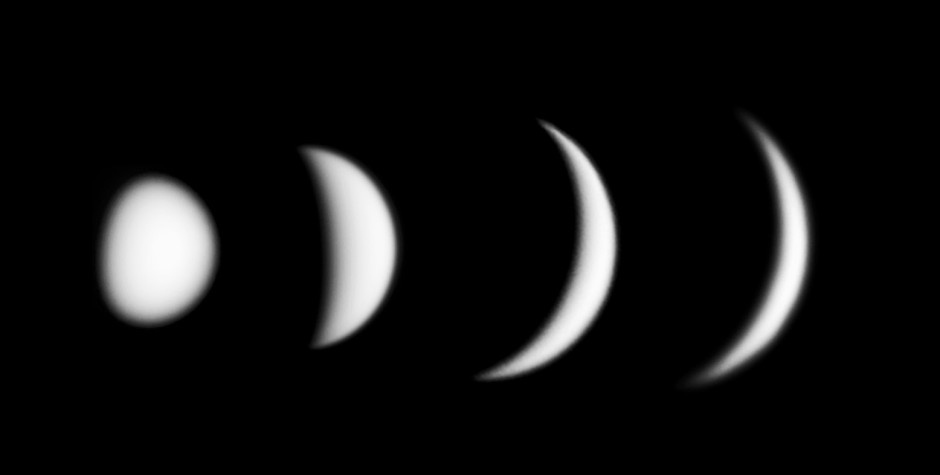 Fasi di venere osservate al telescopio
Un transito di Venere viene osservato dalla Terra ogni qualvolta Venere si interpone fra il nostro pianeta e il Sole oscurandone una piccola parte del disco; durante un simile evento, un osservatore può vedere Venere come un disco nero che attraversa il disco solare.
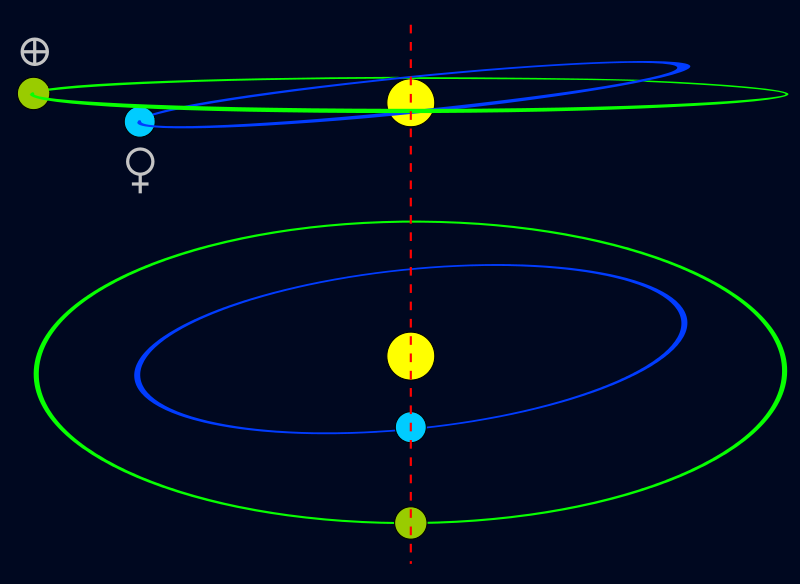 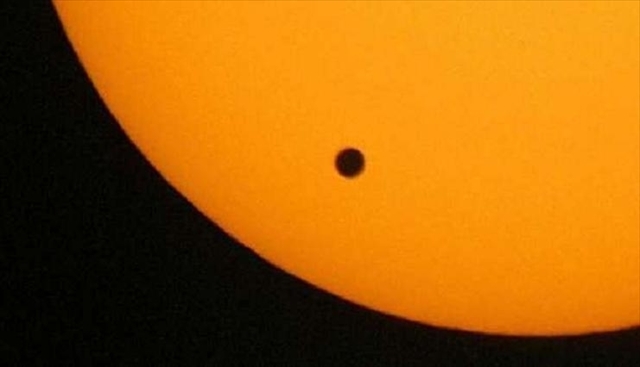 Transito di Venere davanti al Sole
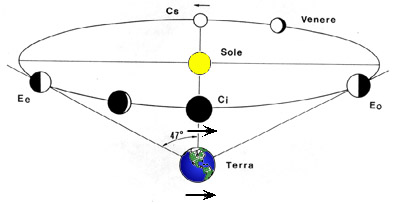